Циклова комісія суспільних дисциплін та права
Право соціального захисту
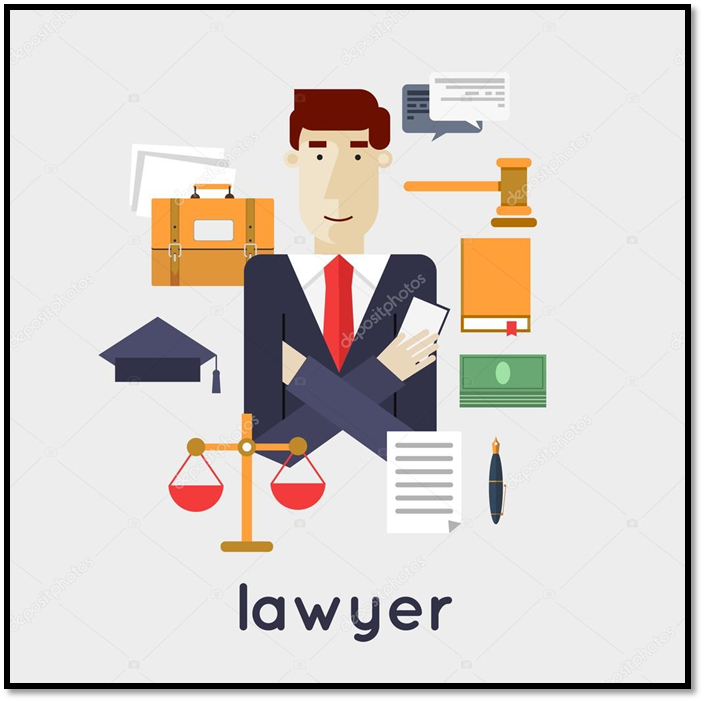 Мета навчальної дисципліни
засвоєння системи знань щодо правовідносин соціального захисту,
формування здатності самостійно і грамотно орієнтуватись у сучасних 
правовідносинах із соціального захисту, приймати виважені та обґрунтовані рішення 
в рамках своєї професійної компетенції.
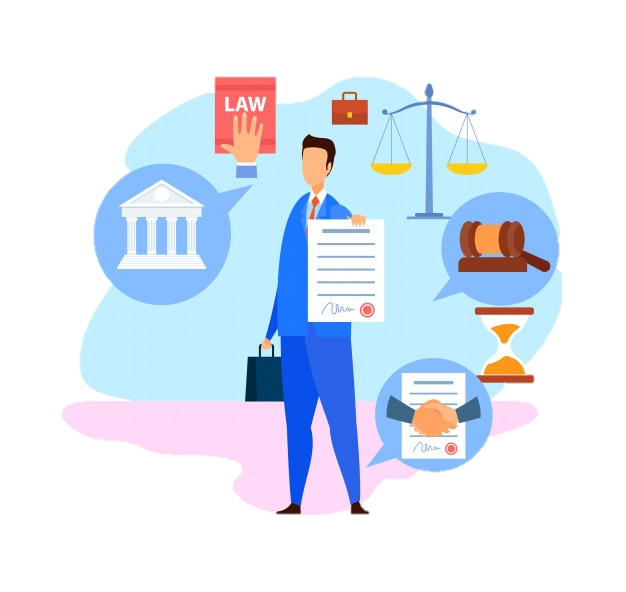 формування вмінь і навичок застосування набутих знань 
у правозастосовчій практиці;
Завдання навчальної дисципліни:
1) орієнтування в системі джерел законодавства України із соціального захисту;
2) аналіз, узагальнення та застосовування норм права соціального захисту України у практичній діяльності;
3) розрізняння відносин, що регулюються правом соціального захисту та відносин, які регулюються іншими галузями права;
4) набуття навичок складання та оформлення документів правового характеру з правовідносин соціального захисту.
Предмет вивчення
Програма навчальної дисципліни складається з таких розділів
В результаті вивчення дисципліни студент має набути таких компетентностей:
Здатність спілкуватися державною мовою як усно, так і письмово
Здатність використовувати інформаційні і комунікаційні технолог
Здатність до пошуку, оброблення та аналізу інформації з різних джерел
Знання та розуміння предметної області та професійної діяльності
Здатність критично мислити в процесі системного аналізу правових явищ і фактів
Здатність застосовувати знання у практичних ситуаціях
Знання і розуміння становлення та розвиток правових та державних інститутів на різних історичних етапах
Здатність аналізувати правові проблеми та приймати обґрунтовані  рішення. 
Здатність надавати консультації з правових питань.
Здатність застосовувати знання основних засад та інститутів національного права
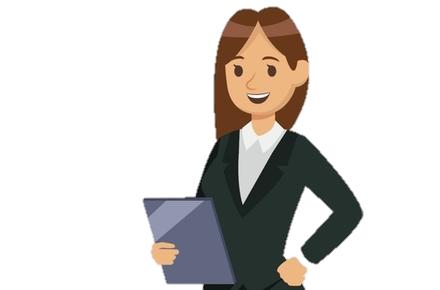 Результати навчання:
Життя – це гра, і краще знати її правила
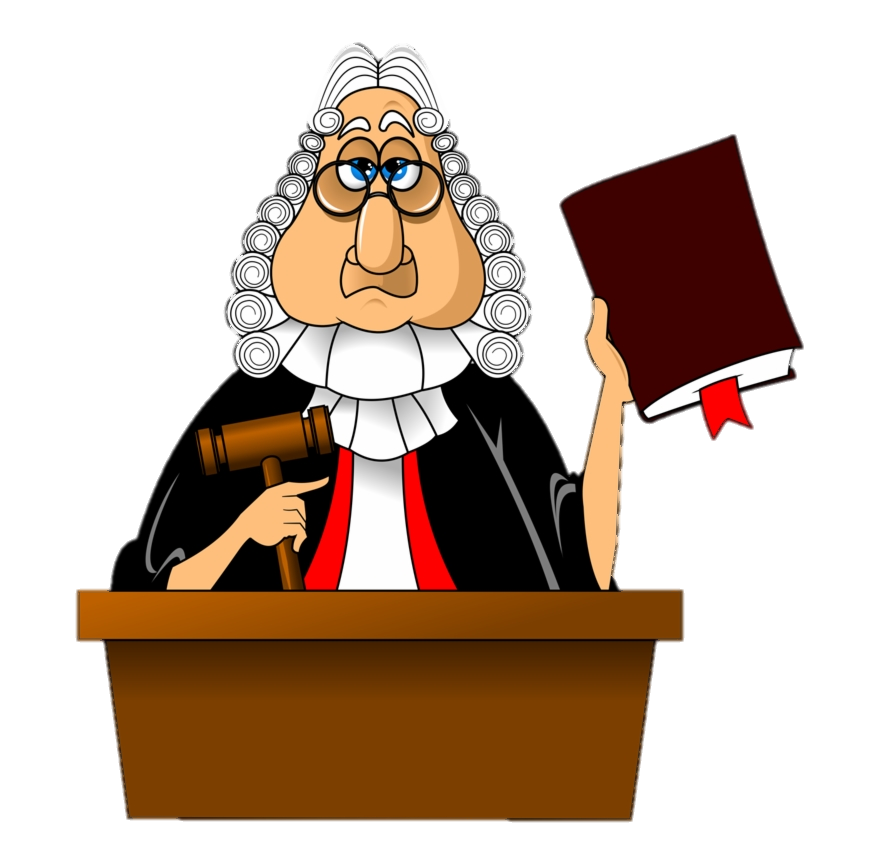